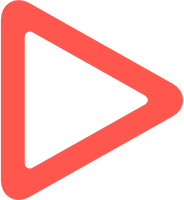 校园招聘
点击此处输入所需的文字内容注意简洁
汇报人：办公资源网
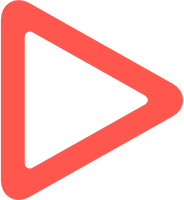 目录
输入文字
输入文字
输入文字
输入文字
单击此处添加合适的文字加以说明
单击此处添加合适的文字加以说明
单击此处添加合适的文字加以说明
单击此处添加合适的文字加以说明
请输入标题文字
请输入标题文字
输入文字
输入文字
单击此处添加合适的文字加以说明，可调整文字大小
单击此处添加合适的文字加以说明，可调整文字大小
输入文字
输入文字
单击此处添加合适的文字加以说明，可调整文字大小
单击此处添加合适的文字加以说明，可调整文字大小
请输入标题文字
输入文字
195
单击此处添加合适的文字加以说明，可调整文字大小
180
输入文字
单击此处添加合适的文字加以说明，可调整文字大小
输入文字
输入文字
单击此处添加文字加以说明
单击此处添加合适的文字加以说明，可调整文字大小
请输入标题文字
输入文字
输入文字
15-25
26-35
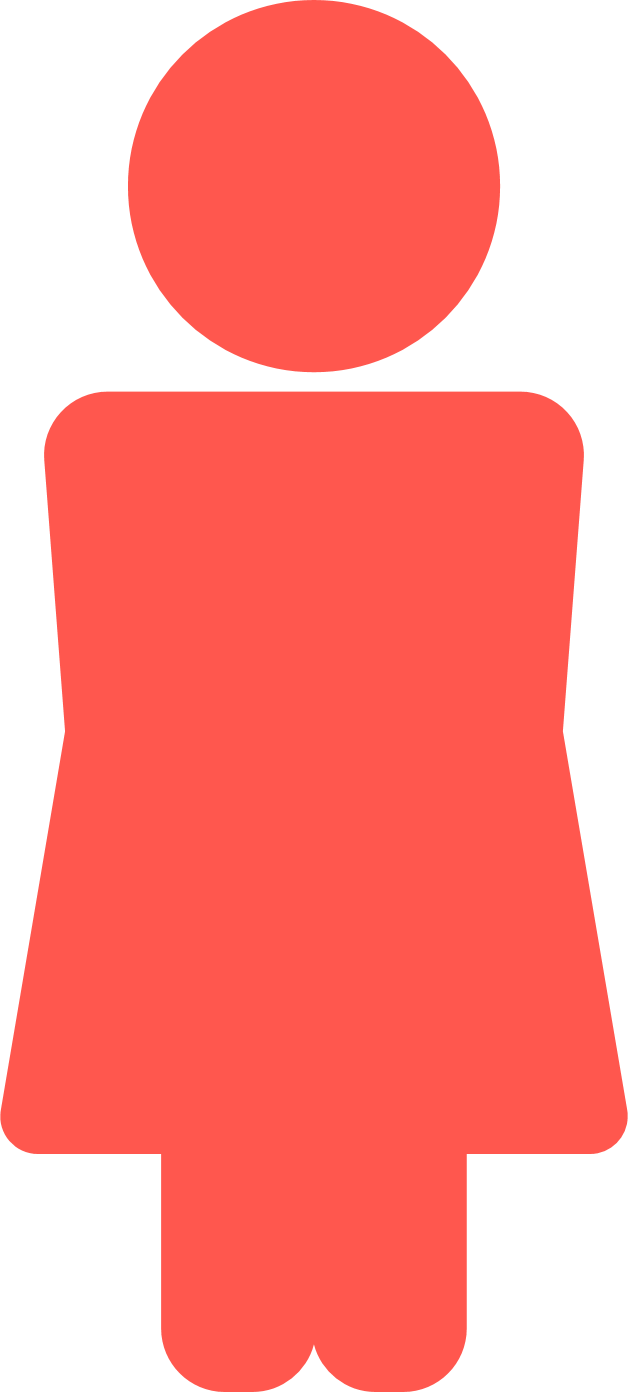 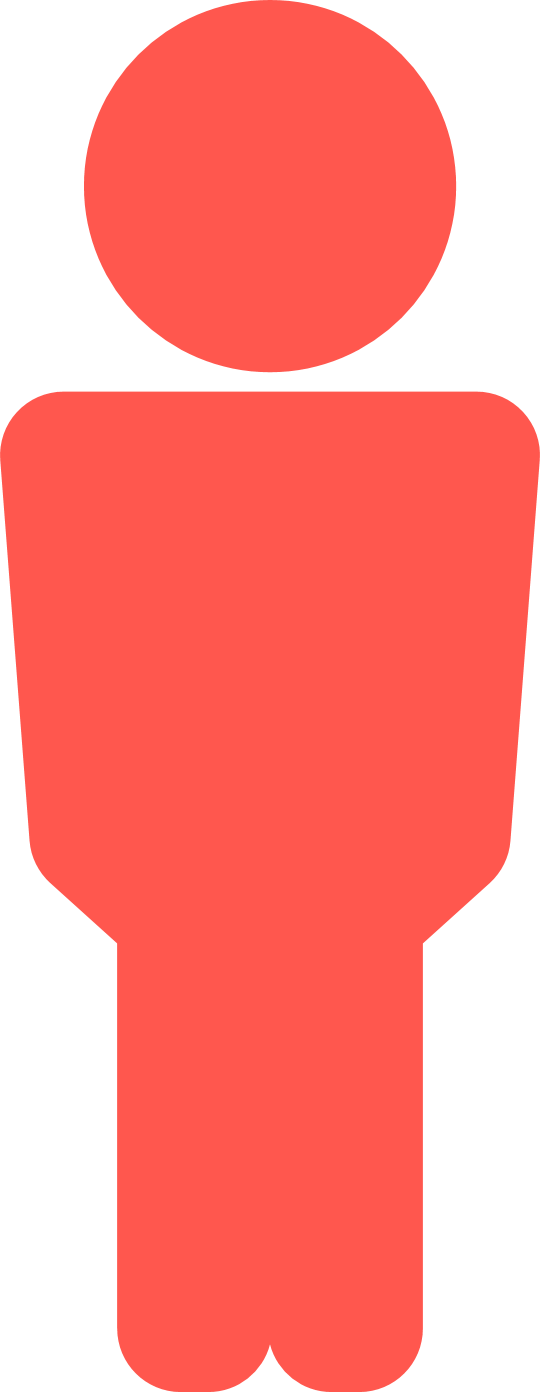 36-45
46-55
75%
25%
56-65
输入文字
输入文字
请输入标题文字
01.
02.
03.
04.
输入文字
输入文字
输入文字
输入文字
单击此处添加文字加以说明
单击此处添加文字加以说明
单击此处添加文字加以说明
单击此处添加文字加以说明
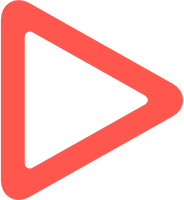 请输入标题文字
输入文字
单击此处添加合适的文字加以说明，可调整文字大小或者颜色
输入文字
单击此处添加合适的文字加以说明，可调整文字大小或者颜色
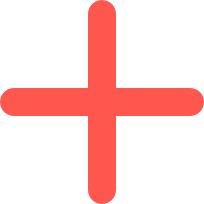 请输入标题文字
01
02
输入文字
输入文字
单击此处添加合适的文字加以说明，可调整文字大小
单击此处添加合适的文字加以说明，可调整文字大小
请输入标题文字
输入文字
输入文字
输入文字
单击此处添加合适的文字加以说明
单击此处添加合适的文字加以说明
单击此处添加合适的文字加以说明
请输入标题文字
输入文字
输入文字
输入文字
单击此处添加合适的文字加以说明
单击此处添加合适的文字加以说明
单击此处添加合适的文字加以说明
请输入标题文字
输入文字
输入文字
输入文字
单击此处添加合适的文字加以说明
单击此处添加合适的文字加以说明
单击此处添加合适的文字加以说明
输入文字
输入文字
单击此处添加合适的文字加以说明
单击此处添加合适的文字加以说明
请输入标题文字
输入文字
输入文字
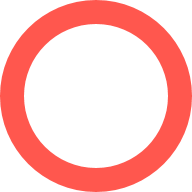 单击此处添加文字加以说明
单击此处添加文字加以说明
请输入标题文字
01
02
03
输入文字
输入文字
输入文字
单击此处添加合适的文字加以说明
单击此处添加合适的文字加以说明
单击此处添加合适的文字加以说明
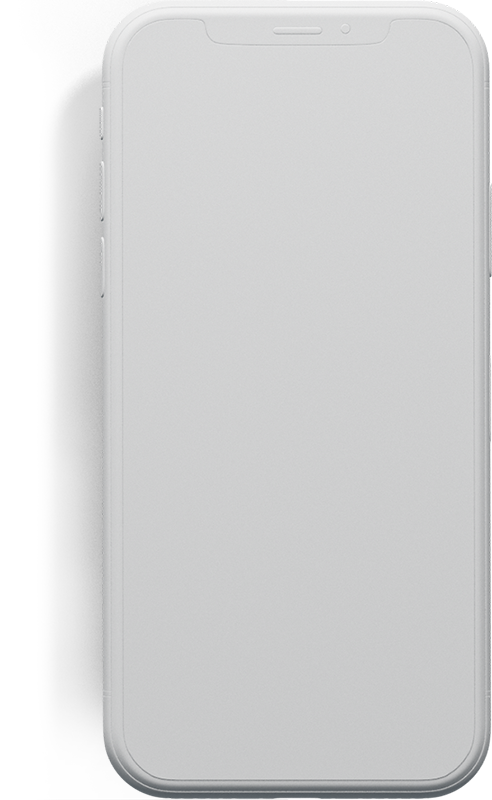 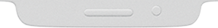 请输入文字内容
点击输入您的内容，请言简意赅，简单说明即可，不必繁琐
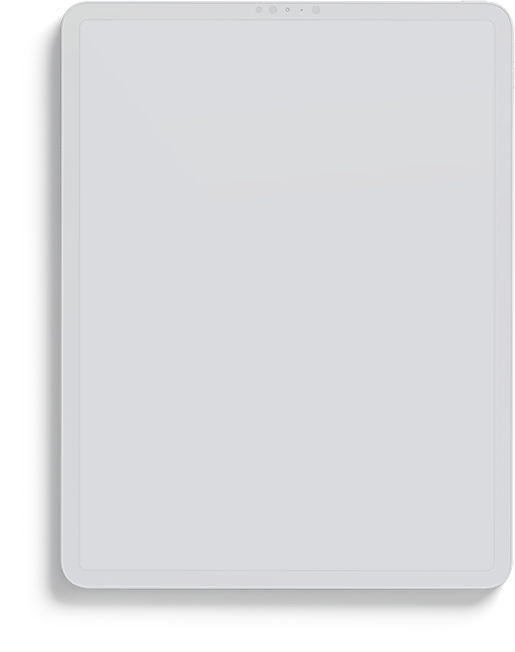 请输入文字内容
点击输入您的内容，请言简意赅，简单说明即可，不必繁琐
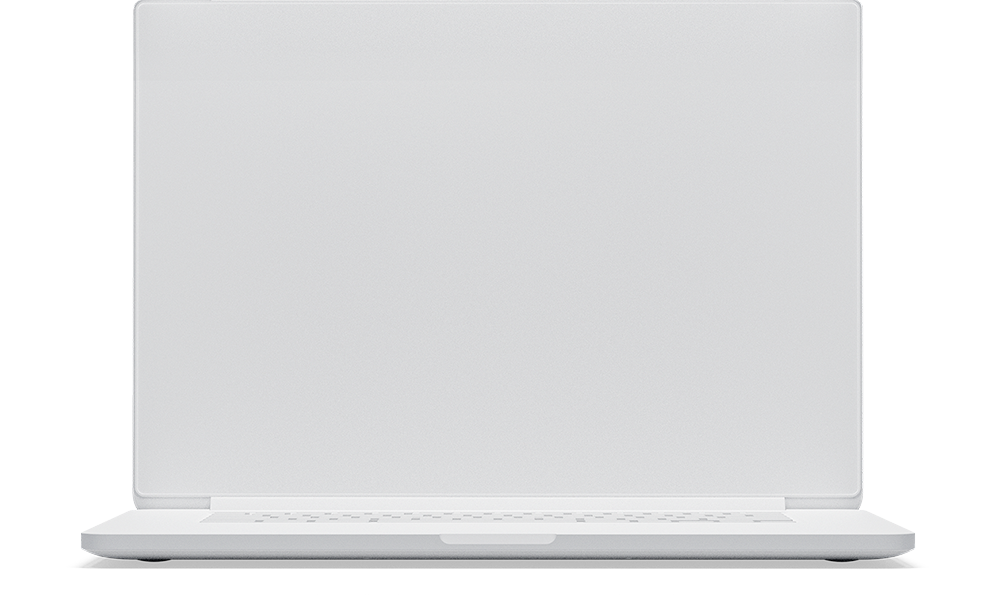 请输入文字内容
点击输入您的内容，请言简意赅，简单说明即可，不必繁琐
版权声明

        感谢您下载办公资源网平台上提供的PPT作品，为了您和办公资源以及原创作者的利益，请勿复制、传播、销售，否则将承担法律责任！办公资源将对作品进行维权，按照传播下载次数进行十倍的索取赔偿！
        1. 在办公资源出售的PPT模板是免版税类(RF:Royalty-Free)正版受《中国人民共和国著作法》和《世界版权公约》的保护，作品的所有权、版权和著作权归办公资源所有,您下载的是PPT模板素材的使用权。
        2. 不得将办公资源的PPT模板、PPT素材，本身用于再出售,或者出租、出借、转让、分销、发布或者作为礼物供他人使用，不得转授权、出卖、转让本协议或者本协议中的权利。
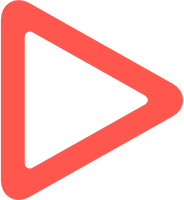 谢谢观看
点击此处输入所需的文字内容注意简洁
汇报人：办公资源网
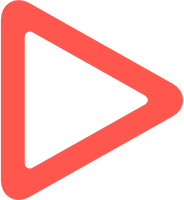